Certificate
Associate Degree, 
Industrial Technology
Bachelor’s Degree,
Industrial Engineering
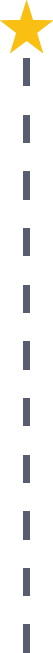 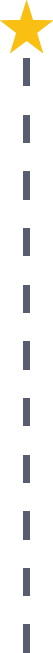 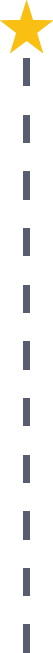 Start Pre-Manufacturing
As early as grade 7
(based on readiness)
Materials Inspector
Median Salary: $34,290
Job Growth (10 yr): 5.5%
Annual Openings: 590
Average Tuition (1 yr): $0 –$3,900/yr
Industrial Engineering Technician
Median Salary: $48,410
Job Growth (10 yr): 4.1%
Annual Openings: 68
Average Tuition (2 yrs): $3,900/yr
Industrial Engineer
Median Salary: $72,520
Job Growth (10 yr): 5.1%
Annual Openings: 290
Average Tuition (4 yrs): $9,600/yr
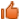 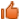 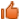 Workplace Visits
Job Shadow
Internship
Work
Supervised Experience
---
Work
Supervised Experience
Internship
---
Work
Internship
---
Work
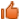 Data reflects 2014 Ohio labor statistics and public institutions of higher education for 2013-2014. For specific tuition costs, visit ohiohighered.org.
Ohio In-demand Occupations
Visit education.ohio.gov/CareerConnections for reference information. 
Course titles and sequences will vary between schools.
11/2014